AIDS 2020 Toolkitsالشباب
إنتاج  IAS – THE INTERNATIONAL AIDS SOCIETY 
يوليو 2021
المحتويات
مقدمة…………………………………………………………………………………...…………….3
عدم تفويت الفئات المستهدفة: الوصول بشكل أفضل إلى الشباب………………………………………………….5
العلاج الوقائي قبل التعرض والشباب…………………..…………………………………….....…………..6
العلاج والشباب………………………………………………………………..................……………7
تقديم الخدمات المتميزة إلى الشباب…………………...…………………..........................……………....8
الشباب والصحة النفسية…………………………………………………...............……………………10
مقدمة
في الوقت الحالي، تشير التقديرات إلى أنَّ أكثر من 30% من جميع الإصابات الجديدة بفيروس نقص المناعة البشرية على مستوى العالم تحدث بين الشباب الذين تتراوح أعمارهم بين 15 و25 عامًا. 
ينشأ الرضع الذين ولدوا حاملين متعايشين مع فيروس نقص المناعة البشرية بين الأطفال والمراهقين، وهم يواجهون اعتبارات متطورة فيما يتعلق بالشيخوخة مع الإصابة بفيروس نقص المناعة البشرية. 
هناك 5 ملايين شاب متعايشين مع فيروس نقص المناعة البشرية.
تشير التقديرات إلى أنَّ الحالات المرتبطة بفيروس نقص المناعة البشرية هي السبب الثاني لحدوث الوفاة بين المراهقين (الذين تتراوح أعمارهم بين 10 و19 عامًا) على مستوى العالم والسبب الأول لحدوث الوفاة في إفريقيا. 
رداءة نوعية الخدمات المقدمة للمراهقين والمراهقات  واستبقاؤها موثقة توثيقا جيدا، وهناك حاجة ملحة إلى تحسين الخدمات المقدمة وتكرار النهج الملائم للشباب

https://www.who.int/health-topics/adolescent-health#tab=tab_1
Adolescent HIV Treatment Coalition. متاح على: https://www.iasociety.org/HIV-Programmes/Programmes/Adolescent-HIV-Treatment-Coalition#:~:text=The%20Adolescent%20HIV%20Treatment%20Coalition%20is%20a%20diverse%20community%20united,of%20adolescents%20living%20with%20HIV
نظرة عامة
تقديم الخدمات المتميزة
العلاج
العلاج الوقائي قبل التعرض
عدم تفويت الفئات المستهدفة
الشباب
الصحة النفسية
الشباب
Y
عدم تفويت الفئات المستهدفة: الوصول بشكل أفضل إلى الشباب
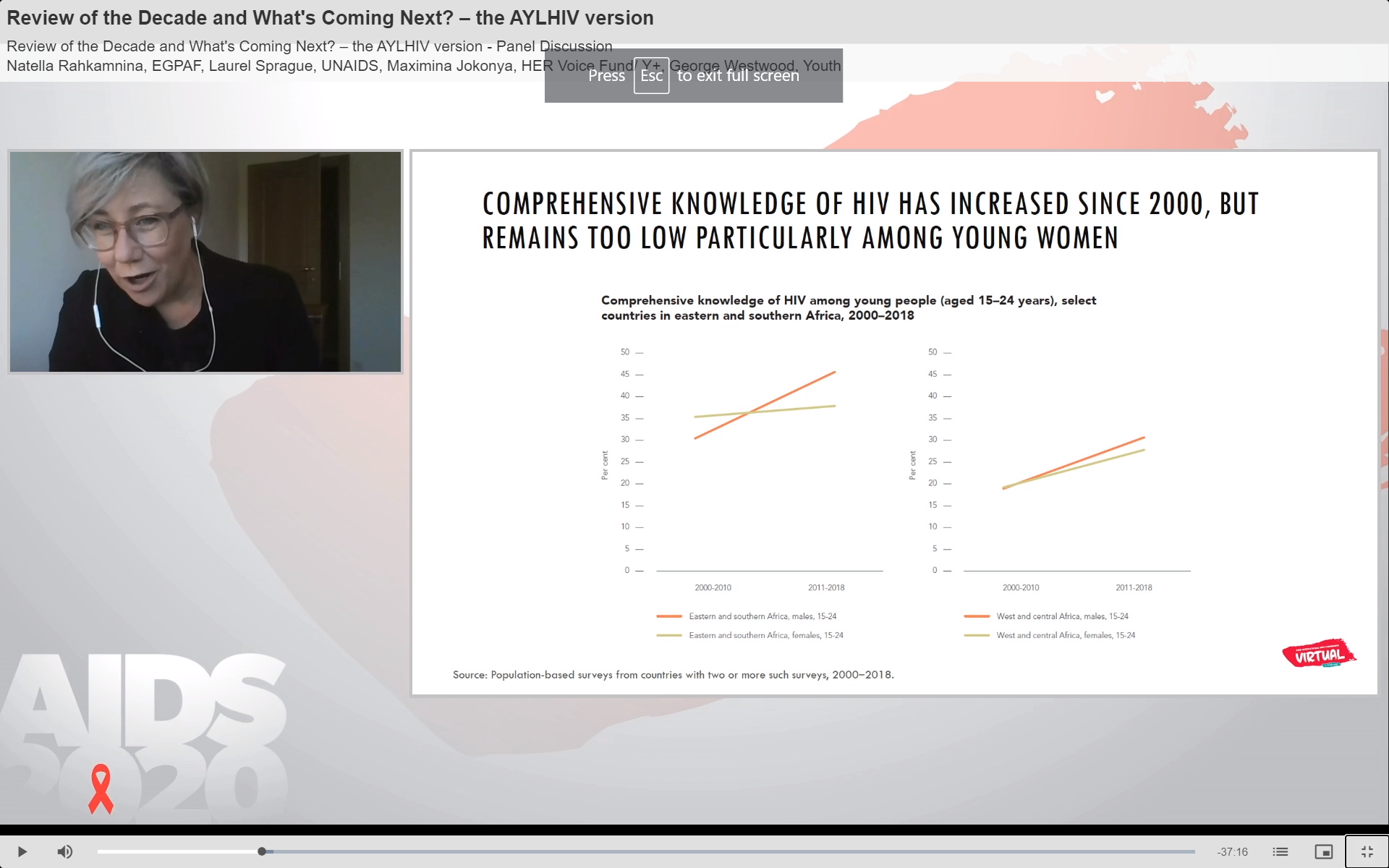 هناك تراجع بنسبة 42% في عدد الإصابات الجديدة المسجَّلة بين الشباب الذين تتراوح أعمارهم بين 15 و24 عامًا من سنة 2000 إلى 2018. ومع ذلك، فإننا نظل بعيدين عن الوصول إلى الهدف المنشود في عام 2020 بالنسبة إلى الشابات. 
تكون الفتيات المراهقات والشابات أكثر عرضة للإصابة بفيروس نقص المناعة البشرية في إفريقيا ومنطقة البحر الكاريبي، بينما يكون الفتيان والشبان أكثر عرضة للإصابة في مناطق أخرى. 
تمثَّلت نسبة 75% من الإصابات الجديدة بين الشابات اللواتي تتراوح أعمارهن بين 15 و24 عامًا في سنة 2018 في البلدان الإفريقية الواقعة في جنوب الصحراء الكبرى. 
زادت المعرفة التفصيلية المتعلقة بفيروس نقص المناعة البشرية منذ سنة 2000، ولكنها تظل منخفضة للغاية، لا سيما بين الشابات. 
تُقيِّد قوانين الموافقة وصول المراهقين إلى الخدمات.
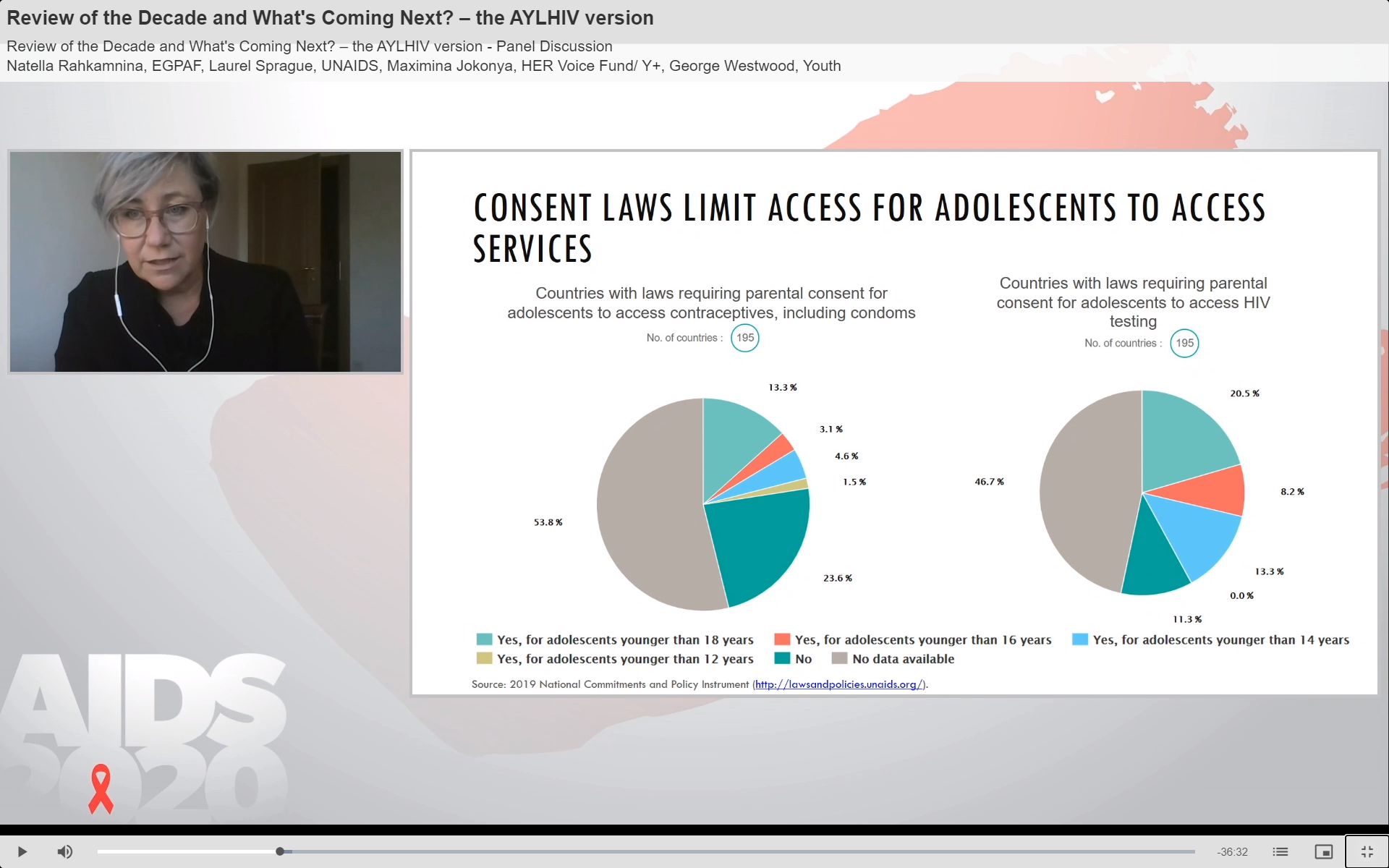 لوريل سبراج
[Speaker Notes: ما الذي يمكننا فعله لتحقيق الأهداف العالمية؟

الاستعانة بالوقاية والفحص باستخدام محيط تركيز مناسب وابتكارات ملائمة.
تهيئة خدمات الوقاية والعلاج لتلبية احتياجات المراهقين والشباب باستخدام نماذج الأقران، مع تمكين المراهقين والشباب.
التعامل مع العوامل الهيكلية، بما في ذلك متطلبات موافقة الوالدين للمراهقين، والوصول إلى خدمات الصحة الجنسية والإنجابية الشاملة والتعليم، والعنف القائم على نوع الجنس وتدابير الحماية الاجتماعية.
التشجيع على تبني تدخلات، مثل: العلاج الوقائي قبل التعرض والاختبار الذاتي لكشف فيروس نقص المناعة البشرية في المراهقين والشباب المعرَّضين لخطر الإصابة بفيروس نقص المناعة البشرية.]
الشبابYالعلاج الوقائي قبل التعرض والشباب
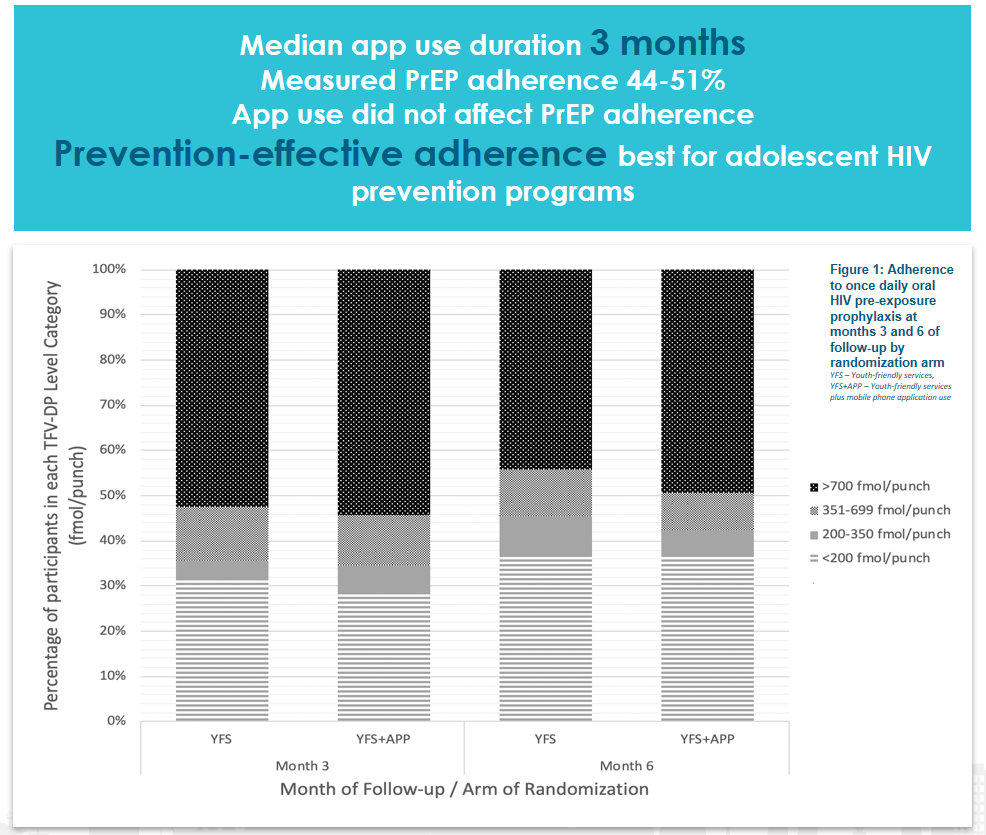 دخل برنامج PrEPTECH حيز التجربة في الولايات المتحدة بين الشبان الذين يمارسون الجنس مع الرجال والشبان المتحولين جنسيًا من الملونين. يلجأ هذا البرنامج إلى تقديم الخدمات الصحية عن بُعد (مثل: زيارات التطبيب عن بُعد، وتسليم دواء التروفادا في المنزل، وصيدلية عبر الإنترنت لتوزيع العلاج الوقائي قبل التعرض، واختبار العدوى المنقولة جنسيًا/فيروس نقص المناعة البشرية في المنزل، ومنصة لتقديم الخدمات الصحية عن بُعد لسهولة التواصل بين المستخدمين وموفِّر العلاج الوقائي قبل التعرض)، وتنظيم زيارتين إلى المختبر. يتم استكشاف الفرصة المتاحة لإطلاق برنامج PrEPTECH في بلدان أخرى، بما في ذلك جنوب إفريقيا والهند.

أظهرت دراسة أجريت في تايلاند أنَّ خدمات العلاج الوقائي قبل التعرض الملائمة للشباب أتاحت قدرًا مقبولاً من الالتزام بين نصف مستخدمي العلاج الوقائي قبل التعرض في المراهقين. لم يوفِّر تطبيق الهاتف المحمول الذي تم اختباره في هذه التجربة فائدة إضافية للالتزام بالعلاج الوقائي قبل التعرض. تبين أنَّ الشابات العابرات قد يحتجن إلى الحصول على دعم إضافي للالتزام بالعلاج الوقائي قبل التعرض مقارنة بالشبان الذين يمارسون الجنس مع الرجال.
ريبيكا براون، OAE0703
ويبابورن ناتالي سونجتاويسين، PDC0106
[Speaker Notes: يُعطى العلاج الوقائي قبل التعرض في صورة قرص بجرعة ثابتة يجمع بين دواءين، وهما TDF وFTC. إنه فعَّال للغاية في الوقاية من فيروس نقص المناعة البشرية. لا بد من تناول العلاج الوقائي قبل التعرض بانتظام للحفاظ على وجوده في جسم الإنسان. والأهم من ذلك، بالنسبة إلى الشباب، ولا سيما الشابات، أنَّ العلاج الوقائي قبل التعرض لا يتفاعل مع موانع الحمل، أي أنَّ تناولهما معًا لا يتعارض مع فاعليتهما.

يحمي العلاج الوقائي قبل التعرض الشخص من الإصابة بفيروس نقص المناعة البشرية من شخص مصاب بفيروس نقص المناعة البشرية.
يُستخدم العلاج الوقائي قبل التعرض للحماية من الإصابة بفيروس نقص المناعة البشرية، ويتوافر في صورة قرص واحد يتم تناوله مرة واحدة في اليوم.
يُستخدم دواء التينوفوفير واللاميفودين والدولوتغرافير لعلاج عدوى فيروس نقص المناعة البشرية، ويتوافر في صورة قرص واحد يتم تناوله مرة واحدة في اليوم.

برنامج PrEPTECH: تكامل حل العلاج الوقائي قبل التعرض الشامل من أجلك عند الاتصال بالإنترنت وعند عدم الاتصال بالإنترنت

المعلومات الأساسية
في الولايات المتحدة، يُمثِّل الشباب الذين يمارسون الجنس مع الرجال والشباب العابرين جندريا من الملونين عددًا كبيرًا من التشخيصات الجديدة بفيروس نقص المناعة البشرية سنويًا. يُعد العلاج الوقائي قبل التعرض لفيروس نقص المناعة البشرية فعَّالاً ومقبولاً للشبان الذين يمارسون الجنس مع الرجال والشباب العابرين جندريا من الملونين؛ ومع ذلك، فإنَّ امتصاص العلاج الوقائي قبل التعرض منخفض في تلك المجتمعات بسبب وجود حواجز، بما في ذلك الوصم والتكلفة ومخاوف الالتزام وعدم الثقة الطبية. قد يكون برنامج PrEPTECH، وهو نهج قائم على تقديم الخدمات الصحية عن بُعد لبدء العلاج الوقائي قبل التعرض، حلاً للتعامل مع تلك العوائق.
الوصف
لدخول برنامج PrEPTECH حيز التجربة، سجَّلنا 25 شابًا غير متعايشين مع فيروس نقص المناعة البشرية يمارسون الجنس مع الرجال، وتتراوح أعمارهم بين 18 و25 عامًا، من سان فرانسيسكو في دراسة طولية لمدة 180 يومًا بين نوفمبر 2016 ومايو 2017. حصل المشاركون على خدمات العلاج الوقائي قبل التعرض المجانية من خلال تقديم الخدمات الصحية عن بُعد (مثل: زيارات طبية عن بُعد، وتسليم دواء التروفادا في المنزل ومجموعات اختبار العدوى المنقولة جنسيًا)، باستثناء زيارتين إلى المختبر. أكمل المشاركون التقييمات الواردة في الاستبيان المتوافر عبر الإنترنت في 90 و190 يومًا للاستعلام عن ميزات برنامج PrEPTECH وخبراته، بالإضافة إلى الالتزام بالعلاج الوقائي قبل التعرض والوصم. أظهر التشغيل التجريبي أنَّ برنامج PrEPTECH كان سريًا وسريعًا ومريحًا وسهل الاستخدام، إلى جانب أنه يدعم المشاركين للوصول بفاعلية إلى نظام العلاج الوقائي قبل التعرض والحفاظ عليه.
الدروس المستفادة
استنادًا إلى الملاحظات الواردة من المشاركين، أجرينا عدة تغييرات على منصة برنامج PrEPTECH لتحسين تجربة المستخدم والوصول بشكل أفضل إلى الفئات السكانية الأساسية المصابة بفيروس نقص المناعة البشرية. أضفنا صيدلية عبر الإنترنت لتوزيع العلاج الوقائي قبل التعرض واختبار العدوى المنقولة جنسيًا/فيروس نقص المناعة البشرية في المنزل ومنصة تقديم الخدمات الصحية عن بُعد لسهولة تواصل المستخدمين مع موفِّر العلاج الوقائي قبل التعرض. قمنا أيضًا بتوسيع تعريف المشارك المؤهل لكي يتضمن الشباب المتحولين جنسيًا (بما في ذلك الرجال المتحولون جنسيًا والنساء العابرات والأفراد غير المتوافقين مع نوع الجنس)، بالإضافة إلى زيادة النطاق العمري المؤهل ليتراوح بين 15 و27.
الاستنتاجات
يمكن لبرامج الخدمات الصحية عن بُعد، مثل: PrEPTECH، أن تزيد من وصول العلاج الوقائي قبل التعرض للشبان الذين يمارسون الجنس مع الرجال والشباب العابرين جندريا من الملونين من خلال إزالة العوائق المتأصلة في النماذج التقليدية القائمة على العيادة، ودعم بدء العلاج الوقائي قبل التعرض السريع والمريح، ونقل المستخدمين إلى موفِّر العلاج الوقائي قبل التعرض المستدام. بالنظر إلى نتائج الدراسة التجريبية الواعدة، فإننا نطلق تجربة عشوائية متعددة المواقع خاضعة للرقابة لاختبار فاعلية برنامج PrEPTECH في تعزيز امتصاص العلاج الوقائي قبل التعرض من خلال مقارنتها مع موقع متصل بالإنترنت يركِّز على المعرفة. إننا نستكشف أيضًا فرصًا لإطلاق برنامج PrEPTECH في البلدان الأخرى الأكثر تضررًا بفيروس نقص المناعة البشرية، بما في ذلك جنوب إفريقيا والهند.


إستراتيجيات تركِّز على الشباب لتعزيز الالتزام بالعلاج الوقائي قبل التعرض بين الرجال المراهقين الذين يمارسون الجنس مع الرجال والنساء العابرات المعرَّضين لخطر الإصابة بفيروس نقص المناعة البشرية في تايلاند

المعلومات الأساسية
هناك حاجة ملحة إلى الإستراتيجيات للحد من زيادة الإصابة بفيروس نقص المناعة البشرية بين الشبان الذين يمارسون الجنس مع الرجال والنساء العابرات في جميع أنحاء العالم. قمنا بتقييم تأثير الخدمات الملائمة للشباب وتطبيق الهاتف المحمول في الالتزام بالعلاج الوقائي قبل التعرض في الشبان الذين يمارسون الجنس مع الرجال والشابات العابرات في تايلاند.
الطرق
أجريت تجربة عشوائية خاضعة للرقابة على شبان مارسوا الجنس مع رجال وشابات متحولات جنسيًا تتراوح أعمارهم بين 15 و19 عامًا. تم تزويد المشاركين بدواء TDF/FTC يتم تناوله يوميًا عن طريق الفم وواقيات ذكرية، إلى جانب التوزيع العشوائي لتلقي إما خدمات ملائمة للشباب (معيار الرعاية، SOC) أو معيار الرعاية بالإضافة إلى تطبيق العلاج الوقائي قبل التعرض (SOC+APP)، والتي تضمنت ميزاته تقييمًا ذاتيًا لأنشطة مخاطر الإصابة بفيروس نقص المناعة البشرية ومكافآت النقاط والتذكيرات بمواعيد العلاج الوقائي قبل التعرض ومواعيد العيادة. تتم الزيارات في العيادة في الأشهر 0 و1 و3 و6، ويتم التواصل هاتفيًا في الأشهر 2 و4 و5. تم إجراء فحص العدوى المنقولة جنسيًا عند خط الأساس والشهر 6، واختبار فيروس نقص المناعة البشرية في جميع الزيارات. تم تقييم الالتزام بالعلاج الوقائي قبل التعرض مع تركيزات تينوفوفير ثنائي الفوسفات داخل الخلايا في عينات بقع الدم المجففة في الشهرين 3 و6. كانت نقطة النهاية الأساسية هي "الالتزام بالعلاج الوقائي قبل التعرض" الذي تم تعريفه على أنه تركيزات تينوفوفير ثنائي الفوسفات داخل الخلايا في عينات بقع الدم المجففة ≧700 فيمتومول/خزعة (ما يعادل ≧ 4 جرعات من TDF في الأسبوع في الشهر 3 و/أو 6).
النتائج
في الفترة بين مارس 2018 ويونيو 2019، تم فحص 489 مراهقًا، وتبين أنَّ 27 منهم (بنسبة 6%) مصابون بفيروس نقص المناعة البشرية، وتم تسجيل 200 منهم (نسبة 41%) وقد بدأوا في الحصول على العلاج الوقائي قبل التعرض. من بين هؤلاء، كان عدد الشبان الذين يمارسون الجنس مع الرجال 147 (بنسبة 74%) والشابات العابرات 53 (بنسبة 26%). عند خط الأساس، كان متوسط العمر 18 عامًا (يتراوح المدى الربيعي بين 17 و19)، وأبلغ 84% عن استخدام واقٍ ذكري غير ملائم في الشهر الماضي، وبلغت نسبة انتشار العدوى المنقولة جنسيًا 23%. بلغت نسبة الاستبقاء عند 6 أشهر 73%. في مجموعة SOC+APP، كان متوسط وقت استخدام التطبيق 3 أشهر (يتراوح المدى الربيعي بين 1 و5). بلغت نسبة الالتزام بالعلاج الوقائي قبل التعرض 49.1 إجمالاً (نسبة 45.8% في معيار الرعاية و52.4% في مجموعة SOC+APP، p=0.40). كان الشبان الذين يمارسون الجنس مع الرجال أكثر عرضة بمقدار 3.6 مرات (نسبة الأرجحية التي تم تعديلها 95% مجال الثقة بين 1.41 و9.05) للالتزام بالعلاج الوقائي قبل التعرض من الشابات المتحولات جنسيًا. لم تحدث أي انقلابات مصلية لفيروس نقص المناعة البشرية في 75 شخصًا من سنوات المتابعة.
الاستنتاجات
أصبح تطبيق العلاج الوقائي قبل التعرض ممكنًا في المراهقين من خلال الخدمات الملائمة للشباب ذات معدلات الاستبقاء العالية في 6 أشهر. قد تحتاج الشابات العابرات إلى الحصول على دعم إضافي للالتزام بالعلاج الوقائي قبل التعرض مقارنة بالشبان الذين يمارسون الجنس مع الرجال. لم يؤثر استخدام التطبيق في هذه التجربة في الالتزام بالعلاج الوقائي قبل التعرض.]
الشبابYالعلاج والشباب
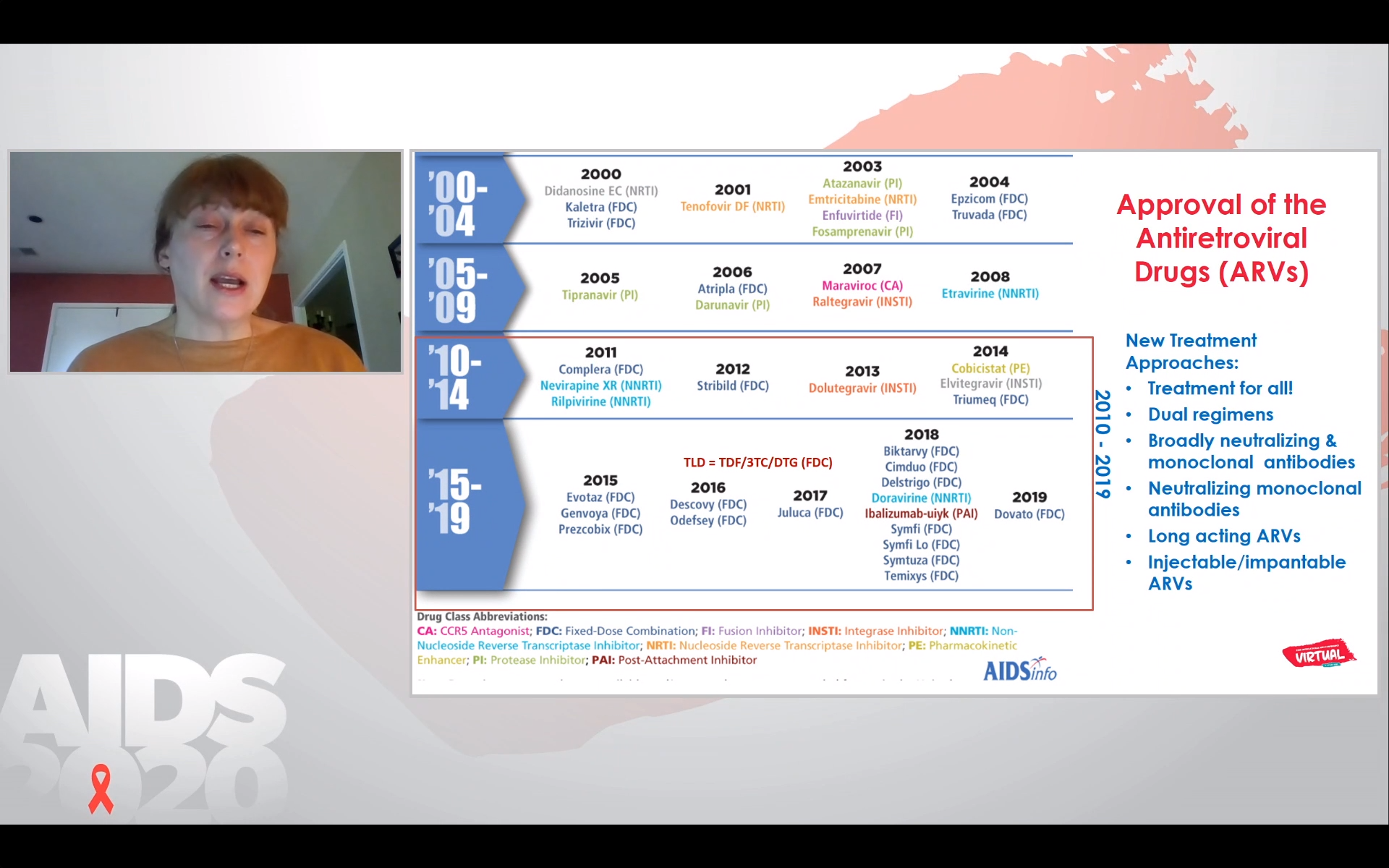 دواء دولوتغرافير – جزء من أقراص الجرعة الثابتة التي تسمى بدواء التينوفوفير واللاميفودين والدولوتغرافير. يكبح دواء دولوتغرافير التضاعف الفيروسي بمعدل سريع للغاية. والأهم من ذلك، بالنسبة إلى الشباب، ولا سيما الشابات، أنَّ دواء دولوتغرافير لا يتفاعل مع موانع الحمل؛ أي أنَّ تناولهما معًا لا يتعارض مع فاعليتهما. 

تم اعتماد استخدام دواء دولوتغرافير مع الأطفال الرضع الذين تبلغ أوزانهم 3 كجم وتصل أعمارهم إلى 4 أسابيع.
ناتيلا راخامنينا
الشباب
Y
تقديم الخدمات المتميزة إلى الشباب
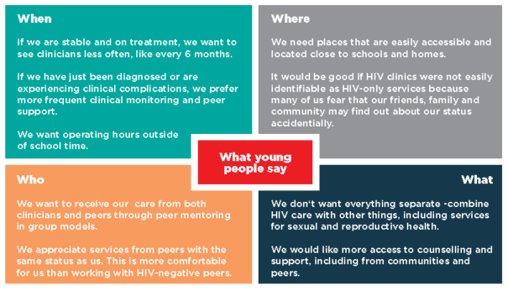 تحدَّث خمسة من المدافعين عن الشباب إلى 395 من الشباب المتعايشين مع فيروس نقص المناعة البشرية في خمسة بلدان حول احتياجاتهم وتوقعاتهم وكيف يرغبون في الحصول على خدمات فيروس نقص المناعة البشرية بشكل مختلف.
قوة الشباب في مدينتي سان فرانسيسكو وأوكلاند (SFOYF)
[Speaker Notes: ما المقصود بتقديم الخدمات المتميزة؟
ببساطة، يُعد تقديم الخدمات المتميزة طريقة لتبسيط تقديم خدمات فيروس نقص المناعة البشرية وتهيئتها بطريقة تناسب كل شخص. يؤتي تقديم الخدمات المتميزة ثماره عبر سلسلة من وسائل الرعاية والعلاج المتعلقة بفيروس نقص المناعة البشرية. وهذا معناه أنَّ هذا النهج يلائم:

مرحلتا الاختبار والتشخيص (إجراء الاختبار والتعرُّف على حالتنا)
مرحلة العلاج (بدء العلاج وتناول أدويتنا بانتظام)
مرحلة الاستبقاء (مواصلة استخدام علاجنا والاستمرار في كبح الفيروس).

أهم شيء هو إدراك أنَّ لكل شخص احتياجات مختلفة وأنه ليس "نهجًا واحدًا يناسب الجميع". وهذا الأمر يُخفف أيضًا العبء الواقع على النظام الصحي؛ حيث إنه يسمح باتباع طرق جديدة أكثر فاعلية لفعل أشياء ملائمة للعميل. 

لكن كيف يبدو هذا الأمر بالنسبة إلى الشباب؟ 
يواجه الشباب حواجز فريدة من نوعها للوصول إلى الخدمات، وهذه العوائق لا يواجهها الآخرون. من المشكلات التي يواجهها الشباب: المال والوصم وموافقة الوالدين وأوقات العيادة. 

لفهم هذا السؤال والإجابة عنه بالكامل والتعرُّف على آراء أقراننا وتعزيزها، أجرى خمسة من المدافعين عن الشباب بعض الأبحاث بين الشباب المتعايشين مع فيروس نقص المناعة البشرية في خمسة بلدان. تحدَّث هؤلاء الأشخاص إلى 393 من الشباب المتعايشين مع فيروس   نقص المناعة البشرية حول تجاربهم واحتياجاتهم وتوقعاتهم، إلى جانب أنهم تعرَّفوا على الكيفية التي يريد الشباب من خلالها الحصول على الرعاية اللازمة لفيروس نقص المناعة البشرية والكيفية التي سيبحث من خلالها عنهم. 

متى ينبغي تقديم الخدمات؟
إذا كانت حالتنا مستقرة ونحصل على العلاج اللازم، فإننا نريد أن نرى الأطباء السريرين بدرجة أقل، مثل: مرة كل ستة أشهر. 
إذا تم تشخيصنا للتو أو كنا نعاني مضاعفات سريرية، فإننا نفضِّل المراقبة السريرية الأكثر تكرارًا ودعم الأقران.
 نريد ساعات التشغيل خارج وقت المدرسة.

أين ينبغي تقديم الخدمات؟
نحتاج إلى أماكن يسهل الوصول إليها وتقع بالقرب من المدارس والمنازل.
سيكون من الجيد ألا تكون العيادات المخصصة لعلاج فيروس نقص المناعة البشرية من الممكن تحديدها بسهولة بأنها تقدِّم خدمات تتعلق بفيروس نقص المناعة البشرية نظرًا إلى أنَّ الكثير منا يخشى أن يعرف أصدقاؤنا وعائلتنا ومجتمعنا حالتنا بالصدفة

مَن ينبغي أن يُقدِّم الخدمات؟
نريد أن نحصل على رعايتنا من الأطباء السريرين والأقران على حد سواء من خلال توجيه الأقران في نماذج المجموعة.
إننا نقدِّر الخدمات المقدَّمة من الأقران الذين يتمتعون بوضعنا نفسه. وهذا مريح لنا أكثر من التعامل مع أقران غير متعايشين مع فيروس   نقص المناعة البشرية.

ما الخدمات التي نريدها؟
لا نريد فصل كل شيء، الجمع بين رعاية فيروس نقص المناعة البشرية وأشياء أخرى، بما في ذلك خدمات الصحتين الجنسية والإنجابية.
نرغب في مزيد من الوصول إلى المشورة والدعم، بما في ذلك من المجتمعات والأقران.

يجب أن يتضمن تقديم الخدمات المتميزة إلى الشباب...
خيارات تتعلق بكيفية تقديم الدعم
معلومات واضحة حول الأشياء المتوافرة
تُدار مجموعات دعم استشارات الأقران الآمنة والسرية بواسطة أقران متعايشين مع فيروس نقص المناعة البشرية كذلك.
أيام/أوقات المراهقين في المنشآت والمعلومات وجلسات المشاركة على المستوى السريري
وصفات العلاج بمضادات الفيروسات القهقرية لأشهر متعددة
خدمات شاملة، بما في ذلك المعلومات والاستشارات حول الصحة والحقوق الجنسية والإنجابية، وتقليل الضرر، وتناول الدواء، والوقاية من انتقال العدوى من الأم إلى الطفل
ساعات مناسبة للشباب
نهج جديدة ومبتكرة لمشاركة المعلومات ودعم المشاركة والالتزام باستخدام الشبكات الاجتماعية، مثل: WhatsApp وTwitter وFacebook]
الشبابYتقديم الخدمات المتميزة إلى الشباب: كيف يتم دعم الشباب؟
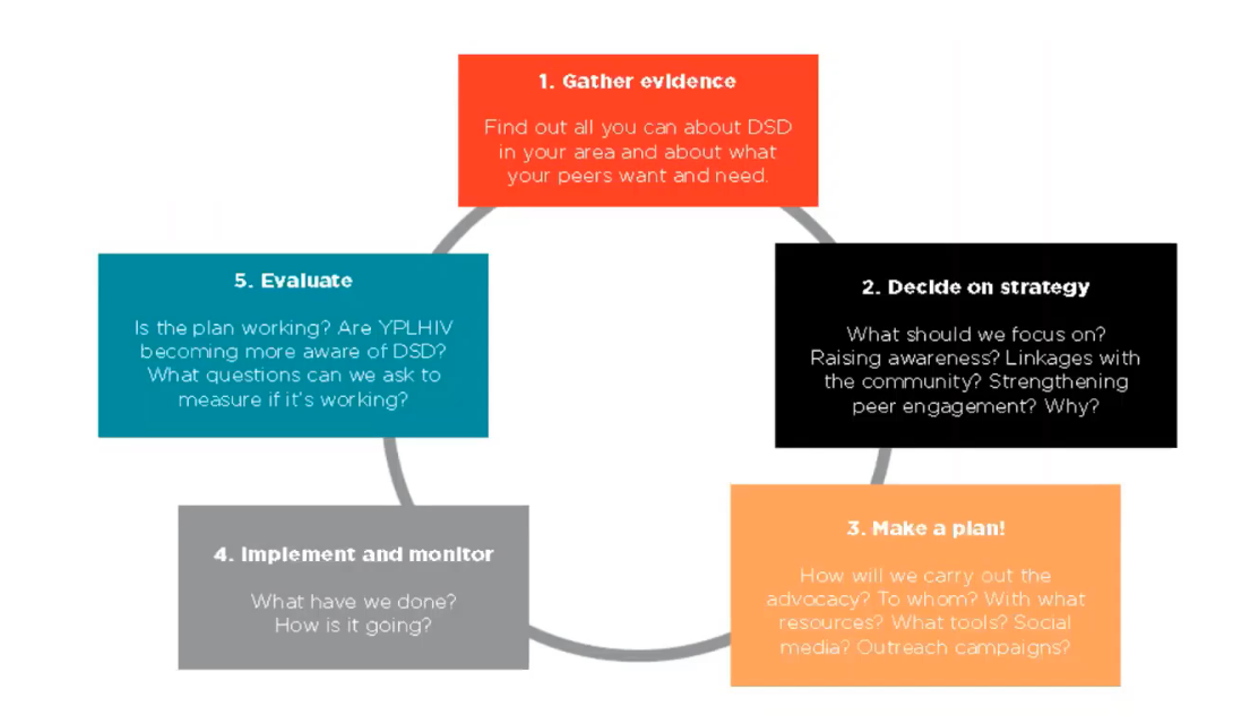 قوة الشباب في مدينتي سان فرانسيسكو وأوكلاند (SFOYF)
[Speaker Notes: إنَّ الشباب المتعايشين مع فيروس نقص المناعة البشرية جزء لا يتجزأ من عملية الدعم الرائدة المتعلقة بتحسين الخدمات المرتبطة بفيروس نقص المناعة البشرية التي تلبي احتياجاتنا المتنوعة والمحدَّدة.

بوصفنا من الداعمين للشباب، تقع على عاتقنا العديد من المهام. يتعين علينا:
فحص التحديات والعوائق وفهمها حتى نعرف ما الذي يجب معالجته وما الذي نطلب من حكوماتنا تنفيذه.
إجراء البحث حتى نعرف ما الذي يريده أقراننا وما الذي يحتاجون إليه.
نشر الوعي داخل مجتمعاتنا حول الأمور المتاحة وما الذي يمكننا طلبه.
البحث عن طرق لزيادة الطلب المجتمعي؛ حتى يتجمع المراهقون والشباب ويرفعون صوتهم ويسألون عن الذي يحتاجون إليه.

جمع الأدلة من أجل الدعم: بعض الأسئلة التي يمكنك طرحها:
هل يعرف مزيد من الشباب المتعايشين مع فيروس نقص المناعة البشري في منطقتك المقصود من تقديم الخدمات المتميزة؟
هل يعرف مزيد من العاملين في مجال الصحة المجتمعية المقصود من تقديم الخدمات المتميزة؟
هل الخيارات متاحة أمام الشباب المتعايشين مع فيروس نقص المناعة البشرية، على سبيل المثال، المسار سريع في العيادة/المجموعة المجتمعية أقرب
إلى المنزل؟
هل يمكن للشباب المتعايشين مع فيروس نقص المناعة البشرية الحصول على عبوات العلاج المضاد للفيروسات القهقرية لفترات أطول، شهرين على الأقل؟
هل يمكن للشباب المتعايشين مع فيروس نقص المناعة البشرية الحصول على عبوات العلاج المضاد للفيروسات القهقرية من مجموعة مجتمعية، من أقرانهم المدرَبين؟
إذا كانت هناك مجموعات مجتمعية ييسرها الأقران، فهل يزيد عدد الأشخاص الذين يقتربون من الخدمات ويستفيدون منها؟
في أثناء الفحوصات السريرية، هل يُظهر الممرضون والأطباء فهمًا متزايدًا لاحتياجات الشباب ومشكلاتهم؟
هل يمكن للشباب المتعايشين مع فيروس نقص المناعة البشرية الخضوع لفحص طبي؟

وضع إستراتيجية وتنفيذها
بعد جمع الأدلة، فكِّر إستراتيجيًا في المجال الذي ترغب في التركيز عليه. فمثلاً، لنقل إنك تريد دعم تخصيص يوم للعيادات للشباب. فكِّر أولاً في مناصريك: ما الفئة التي يتعين عليك اختيارها منهم لتنفيذ هذا التغيير؟ العيادة. من المهم معرفة الفئة التي تناصرك حتى تتمكن من تهيئة رسالتك لتوضيح الكيفية التي سيساعدهم من خلالها هذا الأمر. بعد ذلك، يتعين عليك التفكير في الأدوات والموارد التي ستستخدمها: هل ستنظِّم حملة عبر وسائل التواصل الاجتماعي، تكون لها صلة مباشرة بالعيادة أو من خلال خلق طلب بين الشباب؟ وبصرف النظر عن اختيارك، تذكَّر أنَّ الدليل هو السبيل لتنفيذ ما تريده. إذا كان بإمكانك تقديم دليل على أنَّ العيادات الأخرى قد حسَّنت من الاستبقاء فيما يتعلق بالرعاية المقدَّمة، وأصبح يتردد عليها مزيد من الشباب المتعايشين مع فيروس نقص المناعة البشرية ولديهم أحمال فيروسية مكبوتة، فشارك هذا الدليل.

تقييم نجاحك وإجراء التغييرات
من المهم تقييم مدى نجاح إستراتيجيتك في الدعم. إذا لم يحدث تغيير، فاسأل نفسك عن السبب. هل اخترتَ مناصريك بشكل صحيح؟ هل استخدمتَ الأدوية المناسبة؟ ما الذي يمكنك فعله لتنظيم حملتك؟ وبالمثل، إذا كنتَ ناجحًا، فإنَّ الأمر يستحق توثيق كيفية جعل هذا التغيير يحدث. يمكن، بل وينبغي، مشاركة الدروس المستفادة من الدعم الذي تُقدِّمه مع الآخرين لخلق تأثير أكبر.

ما الذي يقوله الشباب حول ما يتعين عليهم فعله لتعزيز الدعم؟
تعزيز القدرات لتولي أدوار قيادية في عملية الدعم
إنشاء منصات للمشاركة في الدعم الذي يقوده الشباب والانخراط فيه
التزامات يُقدِّمها البالغون تجاه تأييد الدعم الذي يقوده الشباب
موارد مالية لكي يشارك الشباب بفاعلية.]
الشبابYالشباب والصحة النفسية
أظهرت دراسة أجريت في مدينة كيب تاون بجنوب إفريقيا وجود ارتباط بين صدمات الطفولة والضعف الإدراكي في إطار عدوى فيروس نقص المناعة البشرية في الفترة المحيطة بالولادة. 
أظهرت دراسة طولية (CASAH) أنَّ الشباب المصابين بعدوى فيروس نقص المناعة البشرية المكتسبة في الفترة المحيطة بالولادة (YLPHIV) حاولوا الانتحار بشكل ملحوظ أكثر من أقرانهم المعرَّضين للإصابة بفيروس نقص المناعة البشرية في الفترة المحيطة بالولادة ولكن غير مصابين (YPHEU).
أظهرت دراسة، أجريت على الشباب اللاجئين في المناطق الحضرية في مدينة كمبالا بأوغندا، أنَّ المقايضة بالجنس لها علاقة بنقاط الضعف النفسية الاجتماعية والمرتبطة بفيروس نقص المناعة البشرية.
نيكول فيليبس، PDA0107
فيليب كرينيسكي، OAD0802
موسى أوكومو، PED0915
[Speaker Notes: الضعف الإدراكي المرتبط بإصابة الشباب بفيروس نقص المناعة البشرية في الفترة المحيطة بالولادة: الارتباطات بصدمات الطفولة

المعلومات الأساسية
يرتبط التعرُّض لصدمات الطفولة بضعف الإدراك لدى الفئات السكانية غير السريرية. لم يُنشر الارتباط بين صدمات الطفولة والضعف الإدراكي في إطار عدوى فيروس نقص المناعة البشرية في الفترة المحيطة بالولادة حتى الآن. تداخلت هذه الدراسة مع دراسة فرعية عصبية تتعلق باستخدام مجموعة من مضادات الفيروسات القهقرية في المراهقين في مدينة كيب تاون، وهي مجموعة طولية من الشباب المتعايشين مع فيروس   نقص المناعة البشرية الذين تم علاجهم بمضادات الفيروسات القهقرية في الفترة المحيطة بالولادة من منشآت الرعاية الصحية العامة في جميع أنحاء مدينة كيب تاون بجنوب إفريقيا. كان الغرض هو فحص الارتباط بين صدمات الطفولة والضعف الإدراكي المرتبط بفيروس نقص المناعة البشرية بين الشباب المتعايشين مع فيروس نقص المناعة البشرية في الفترة المحيطة بالولادة.
الطرق
أكمل الشباب المتعايشون مع فيروس نقص المناعة البشرية والمجموعة المسيطرة غير المصابة بفيروس نقص المناعة البشرية سلسلة شاملة من علم النفس العصبي واستبيانًا حول صدمات الطفولة. وبعدها، قمنا بتقييم الارتباطات بين الضعف الإدراكي في مختلف المجالات ومجموع نقاط استبيان صدمات الطفولة عن طريق ارتباط بسيط ذي متغيرين.
النتائج
تمثِّل النتائج البيانات الواردة من متابعات استخدام مجموعة من مضادات الفيروسات القهقرية في المراهقين في مدينة كيب تاون لمدة 36 شهرًا، والتي تتضمن 122 من الشباب المتعايشين مع فيروس نقص المناعة البشرية و35 من أفراد المجموعة غير المتعايشين مع فيروس   نقص المناعة البشرية والتي تتراوح أعمارهم بين 12 و15 عامًا. لا يُظهر اختبار تي للعينات المستقلة أي فروق ذات دلالة من الناحية الإحصائية في صدمات الطفولة المُبلَّغ عنها ذاتيًا بين الشباب المتعايشين مع فيروس نقص المناعة البشرية والمجموعة المسيطرة (أي، أظهرت كلتا المجموعتين مستويات منخفضة إلى متوسطة من الصدمات). داخل مجموعة مصابة بفيروس نقص المناعة البشرية، ارتبط مجموع النقاط الكلي في استبيان صدمات الطفولة بشكل ملحوظ بضعف الذاكرة العاملة (r=.228، p=.023) وسرعة المعالجة (r=.238، p=.016). على الرغم من أنَّ المقياس الفرعي للإساءة العاطفية في استبيان صدمات الطفولة ارتبط بشكل ملحوظ بمجالات الانتباه والذاكرة العاملة وسرعة المعالجة، فإنِّ المقياس الفرعي للإهمال العاطفي في استبيان صدمات الطفولة ارتبط فقط بضعف سرعة المعالجة (r=.204، p=.041). لم يرتبط المقياسان الفرعيان للاعتداء البدني وإهماله والإساءة الجنسية في استبيان صدمات الطفولة بشكل ملحوظ بأي مجالات إدراكية. وفي المجموعة المسيطرة، ارتبطت صدمات الطفولة في المقياس الفرعي للإهمال البدني بضعف الوظيفة الفكرية العامة والإساءة العاطفية ذات الصلة بضعف التنسيق الحركي.
الاستنتاجات
توجد غالبية الشباب المتعايشين مع فيروس نقص المناعة البشرية في جنوب إفريقيا في بيئات ذات مستوى اجتماعي واقتصادي منخفض للغاية، ويتعرَّضون للعديد من عوامل الخطر وأهمها صدمات الطفولة. بالنظر إلى الارتباط بين صدمات الطفولة والضعف الإدراكي، ينبغي أن يكون الحد من صدمات الطفولة مصدر قلق كبيرًا على الصحة العامة. تشير هذه النتائج إلى أنَّ الصدمات المنخفضة إلى المتوسطة داخل المجموعة المصابة بفيروس نقص المناعة البشرية مرتبطة بمشكلات إدراكية أكبر من المجموعة المسيطرة. تُقدِّم هذه الدراسة بيانات أولية لمواصلة التحقيق في العلاقة بين صدمات الطفولة والضعف الإدراكي المرتبط بفيروس نقص المناعة البشرية.

-----------------------------------------------------------------------------------------------------------------
العلامات التي تنذر بحدوث محاولات انتحار بين الشباب المصابين بعدوى فيروس نقص المناعة البشرية في الفترة المحيطة بالولادة والأقران غير المصابين المعرَّضين للإصابة بفيروس نقص المناعة البشرية في الفترة المحيطة بالولادة

المعلومات الأساسية
الانتحار هو أزمة عالمية، وتُعد محاولات الانتحار من عوامل الخطر الأساسية لعمليات الانتحار الفعلية. أظهر تحليلنا المنشور مؤخرًا بخصوص الدراسة الطولية التي أجريت على الشباب المصابين بعدوى فيروس نقص المناعة البشرية المكتسبة في الفترة المحيطة بالولادة والأقران المعرَّضين للإصابة بفيروس نقص المناعة البشرية ولكن غير مصابين في الفترة المحيطة بالولادة أنَّ محاولات الانتحار أكثر في الشباب المصابين بعدوى فيروس نقص المناعة البشرية المكتسبة في الفترة المحيطة بالولادة مقارنة بالأقران المعرَّضين للإصابة بفيروس نقص المناعة البشرية ولكن غير مصابين في الفترة المحيطة بالولادة (24% مقابل 13%). للإبلاغ عن التدخلات الوقائية لهذه الفئات السكانية، فحصنا العوامل النفسية والاجتماعية السكانية التي تنذر بحدوث محاولات الانتحار.
الطرق
تمت الاستعانة بمشاركين من الشباب المصابين بعدوى فيروس نقص المناعة البشرية المكتسبة في الفترة المحيطة بالولادة والأقران المعرَّضين للإصابة بفيروس نقص المناعة البشرية ولكن غير مصابين في الفترة المحيطة بالولادة في الدراسة الطولية (CASAH) من أربعة مراكز طبية في مدينة نيويورك (n=340؛ متوسط العمر 12.5 عامًا عند خط الأساس) وتمت مقابلتهم في فترة تتراوح بين 12 و18 شهرًا في 7 متابعات) حتى الآن (متوسط العمر 24.5 عامًا عند المتابعة 7). عقدنا مقارنة بين الشباب الذين أبلغوا والذين لم يبلغوا عن محاولات الانتحار في مقابلة نُظمت حول الطب النفسي في أي من زيارات المتابعة حول المتغيرات الأساسية الآتية: نوع الجنس، والجنس، والعرق، والانتماء العرقي، والعمر، وحالة فيروس نقص المناعة البشرية، ونقاط مخزون الضغط الناتج عن العيش في المدينة، وأحداث الحياة السلبية المسببة للتوتر، والروحانية، ونقاط مخزون حل المشكلات الاجتماعية، ونقاط مفهوم الذات لدى تينيسي، ومخزون الاكتئاب لدى الأطفال، وضمن الشباب المصابين بعدوى فيروس نقص المناعة البشرية المكتسبة في الفترة المحيطة بالولادة فقط، والوصم عند الإصابة بفيروس نقص المناعة البشرية الذي تم قياسه باستخدام مقياس التأثير الاجتماعي. استخدمنا نموذجين للانحدار اللوجستي المتدرج إلى الخلف، أحدهما للعينة الإجمالية والآخر للشباب المصابين بعدوى فيروس نقص المناعة البشرية المكتسبة في الفترة المحيطة بالولادة فقط، وتوقَّع كل نموذج محاولات الانتحار على مدار الحياة باستخدام المتغيرات السكانية والنفسية الاجتماعية عند خط الأساس.
النتائج
عند خط الأساس، بلغت نسبة المشاركين من الإناث 51%، 65% من ذوات البشرة السمراء و42% من اللاتينيات. في العينة الإجمالية، كان كل أولئك الأشخاص، الذين حاولوا الانتحار في أي زيارة متابعة على الأرجح: من الشباب المصابين بعدوى فيروس نقص المناعة البشرية المكتسبة في الفترة المحيطة بالولادة فقط (نسبة الاحتمالات المعدلة 1.96، 95% مجال الثقة 1.06-3.62) وأصحاب البشرة السمراء (نسبة الاحتمالات المعدلة = 3.00، 95% مجال الثقة 1.35-6.69) واللاتينيين (نسبة الاحتمالات المعدلة = 2.88، 95% مجال الثقة 1.29-6.40)، لديهم مفهوم ذاتي منخفض عن العائلة (نسبة الاحتمالات المعدلة = 0.37، 95% مجال الثقة 0.21-0.65)؛ ومفهوم ذاتي اجتماعي أفضل (نسبة الاحتمالات المعدلة = 1.85، 95% مجال الثقة 1.17-2.93)؛ وأعلى درجات الاكتئاب (نسبة الاحتمالات المعدلة = 1.06،95% مجال الثقة 1.00-1.13). في النموذج الثاني، من بين الشباب المصابين بعدوى فيروس نقص المناعة البشرية المكتسبة في الفترة المحيطة بالولادة فقط، ارتبطت محاولات الانتحار بمفهوم ذاتي شخصي منخفض (نسبة الاحتمالات المعدلة = 0.33، 95% مجال الثقة 0.15-0.71) وروحانية أقل (نسبة الاحتمالات المعدلة = 0.42، 95% مجال الثقة 0.20-0.90) ووصم بالعار أكبر عند الإصابة بفيروس نقص المناعة البشرية (نسبة الاحتمالات المعدلة = 3.18، 95% مجال الثقة 1.06-9.52).
الاستنتاجات
تشير تحليلاتنا إلى أنَّ خدمات الصحة النفسية ينبغي أن تتناول المفهوم الذاتي للأقران المعرَّضين للإصابة بفيروس نقص المناعة البشرية ولكن غير مصابين في الفترة المحيطة بالولادة والشباب المصابين بعدوى فيروس نقص المناعة البشرية المكتسبة في الفترة المحيطة بالولادة والاكتئاب والوصم للشباب المصابين بعدوى فيروس نقص المناعة البشرية المكتسبة في الفترة المحيطة بالولادة. بالإضافة إلى ذلك، نلاحظ وجود حاجة ماسة إلى التكامل الروتيني لتقييم مخاطر الانتحار في علاج الشباب المصابين بعدوى فيروس نقص المناعة البشرية المكتسبة في الفترة المحيطة بالولادة.

-------------------------------------------------------------------------------------------------------------------
المقايضة بالجنس والارتباطات بالنتائج النفسية والاجتماعية ونتائج المشاركة في الوقاية من فيروس نقص المناعة البشرية بين الشباب اللاجئين والنازحين في المناطق الحضرية في مدينة كمبالا بأوغندا

المعلومات الأساسية
يبلغ عمر نصف النازحين قسرًا في العالم، والبالغ عددهم 70 مليونًا، أقل من 18 عامًا، ويعيشون في المناطق الحضرية، ويعاني معظمهم التهميش الاجتماعي والاقتصادي. لم تحظ المقايضة بالجنس بين الشباب اللاجئين في المناطق الحضرية بمزيد من الدراسة، لا سيما فيما يتعلق بالتجارب الجنسية. فحصنا نقاط الضعف النفسية الاجتماعية ذات الصلة بفيروس نقص المناعة البشرية والمرتبطة بالمقايضة بالجنس بين الشباب اللاجئين في المناطق الحضرية في مدينة كمبالا بأوغندا.
الطرق
تضمن هذا المسح الذي شمل عدة قطاعات عينة مدفوعة من الأقران من الشباب اللاجئين الذين تتراوح أعمارهم بين 16 و24 عامًا، الذين يعيشون في مستوطنات غير رسمية في مدينة كمبالا. أخذنا عينات أكثر للفتيات المراهقات اللواتي تصل نسبتهن أكثر مما ينبغي في الإصابة بوباء فيروس نقص المناعة البشرية في أوغندا. أجرينا تحليلات للانحدار ذات متغيرات متعددة للكتل الهرمية المصنَّفة حسب الجنس من أجل مواصلة تحقيق النتائج، والانحدار اللوجستي متعدد المتغيرات للنتائج الخاصة بفئة معينة، ولفحص الارتباطات بين المقايضة بالجنس والنتائج النفسية الاجتماعية (الاكتئاب والدعم الاجتماعي والعنف) والمتعلقة بفيروس نقص المناعة البشرية (اختبار فيروس نقص المناعة البشرية والصحة الجنسية والإنجابية للمراهقين والوصم واستخدام الواقي الذكري)، والتكيف مع العوامل الاجتماعية السكانية (العمر والتعليم والوقت في أوغندا والدخل).
النتائج
من بين 324 فتاة، أبلغت 26.54% (العدد = 86) عن مقايضة بالجنس سابقة مدتها 12 شهرًا (67.4% مقابل المال فقط، و32.6% مقابل المال وسلع أخرى (مثل الإقامة والطعام والنقل والأدوية])؛ وقد خضع 62.8% من الفتيات العاملات في المقايضة بالجنس لاختبار فيروس نقص المناعة البشرية. من بين 88 فتى، أبلغ 47.7% (العدد = 42) عن مقايضة بالجنس سابقة لمدة 12 شهرًا (نسبة 21.4%: مال فقط؛ ونسبة 78.6%: مال وسلع أخرى)؛ وقد خضع 50.0% من الفتيان العاملين في المقايضة بالجنس لاختبار فيروس نقص المناعة البشرية مدى الحياة. في التحليلات متعددة المتغيرات مع الفتيان، ومع مراعاة التكيف مع العوامل السكانية الاجتماعية، ارتبطت المقايضة بالجنس بـ: الاكتئاب (R2[AR2]=0.08 المعدل، p=0.04)؛ ومرونة أقل (AR2=0.08، p=0.02)؛ وعنف جنسي مدى الحياة (نسبة الاحتمالات المعدلة 10.80، 95% مجال الثقة 1.1-108.5)؛ والوصم فيما يتعلق بالصحة الجنسية والإنجابية لدى المراهقين (AR2: 0.14، p=0.038)؛ وانخفاض احتمالات اختبار فيروس نقص المناعة البشرية (نسبة الاحتمالات المعدلة 0.31، 95% مجال الثقة 0.11-0.85). بين الفتيات، في التحليلات متعددة المتغيرات التي تتكيف مع العوامل السكانية الاجتماعية، ارتبطت المقايضة بالجنس: بانخفاض الدعم الاجتماعي (AR2=0.21، p<0.001)؛ والعنف البدني مدى الحياة (نسبة الاحتمالات المعدلة 5.94، 95% مجال الثقة 2.78-12.67)؛ والعنف الجنسي مدى الحياة (نسبة الاحتمالات المعدلة 5.85، 95% مجال الثقة 3.23-10.62)؛ وعنف الزوج السابق لمدة 12 شهرًا (نسبة الاحتمالات المعدلة 3.55، 95% مجال الثقة 1.1-11.23)؛ والوصم فيما يتعلق بالصحة الجنسية والانجابية لدى المراهقين (AR2=0.11، p<0.001)؛ وفاعلية أعلى للواقي الجنسي (AR2=0.21، p<0.001)؛ والاستخدام المتسق للواقي الجنسي لمدة 3 أشهر (نسبة الاحتمالات المعدلة 4.49، 95% مجال الثقة 1.43-14.11).
الاستنتاجات
تُعد المقايضة بالجنس أمرًا شائعًا بين الشباب اللاجئين في المناطق الحضرية في مدينة كمبالا، وترتبط بنقاط الضعف النفسية والاجتماعية. ومع ذلك، تفاوتت المشاركة المتتالية لفيروس نقص المناعة البشرية حسب الجنس: فقد ارتبطت المقايضة بالجنس بتزايد استخدام الفتيات للواقي الجنسي والحد من اختبارات فيروس نقص المناعة البشرية التي يخضع لها الفتيان. هناك حاجة إلى إستراتيجيات متتالية لفيروس نقص المناعة البشرية موائمة لنوع الجنس واللاجئين والشباب وتفيد الشباب اللاجئين في المناطق الحضرية.]